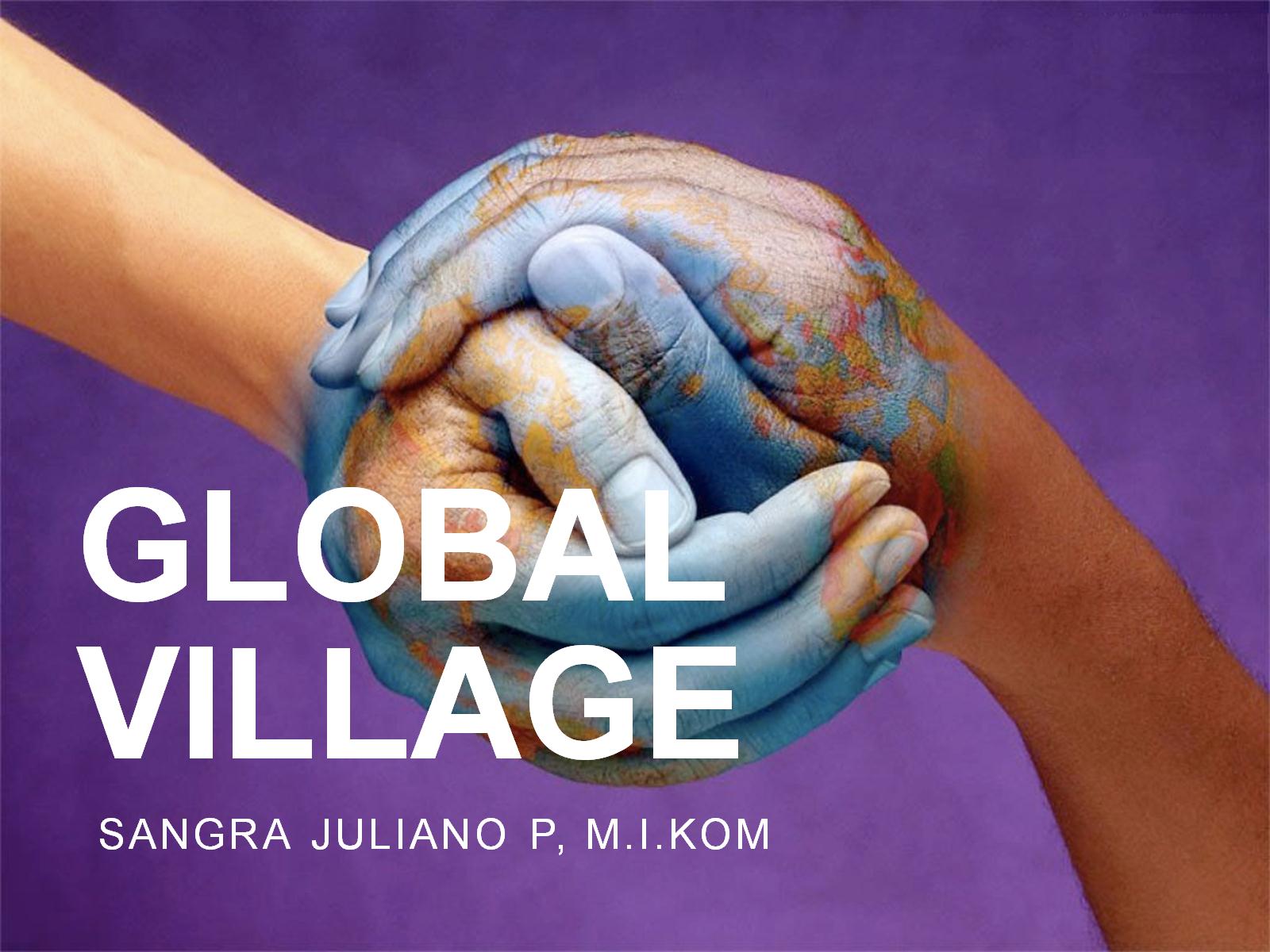 GLOBAL VILLAGE
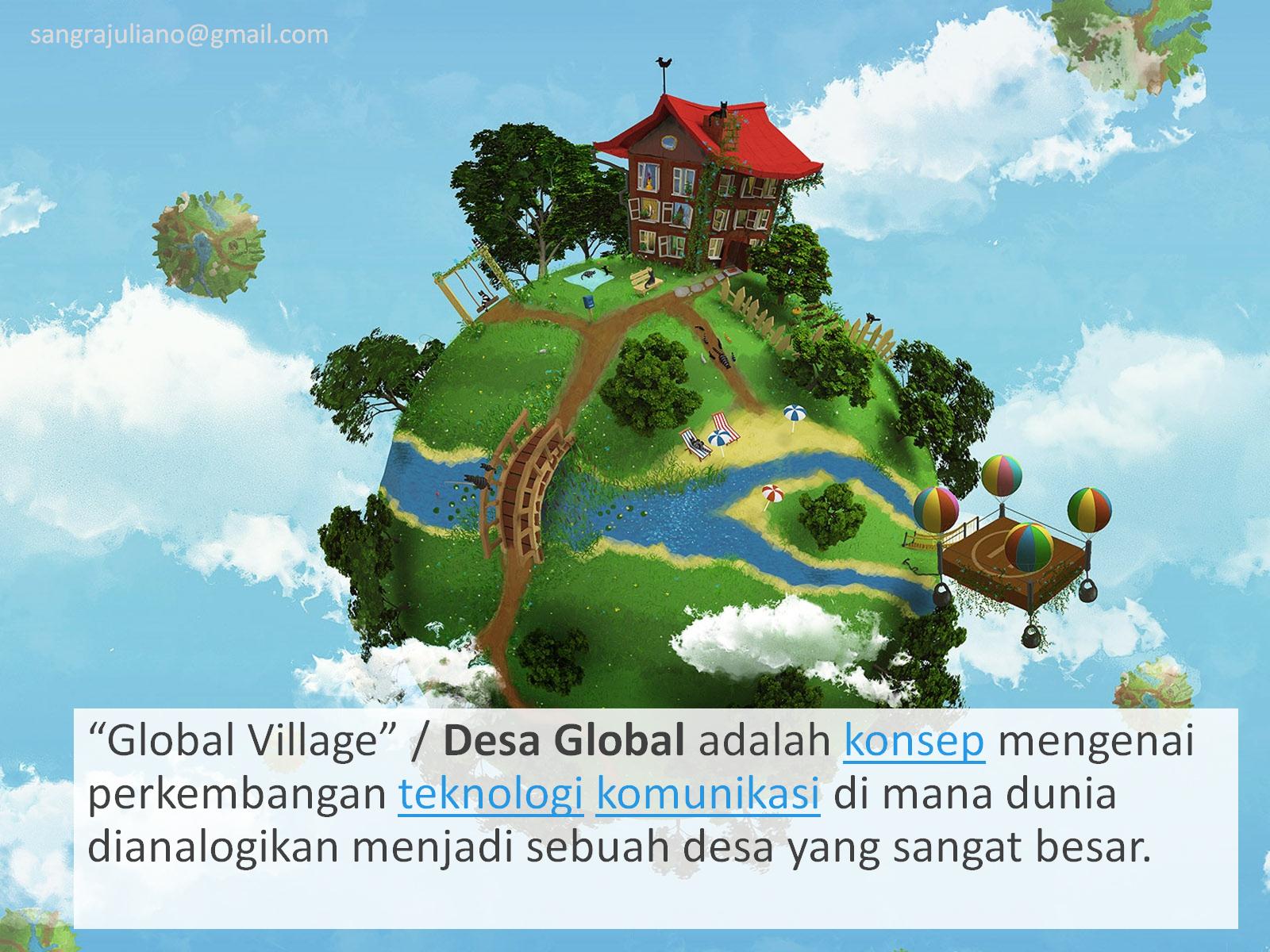 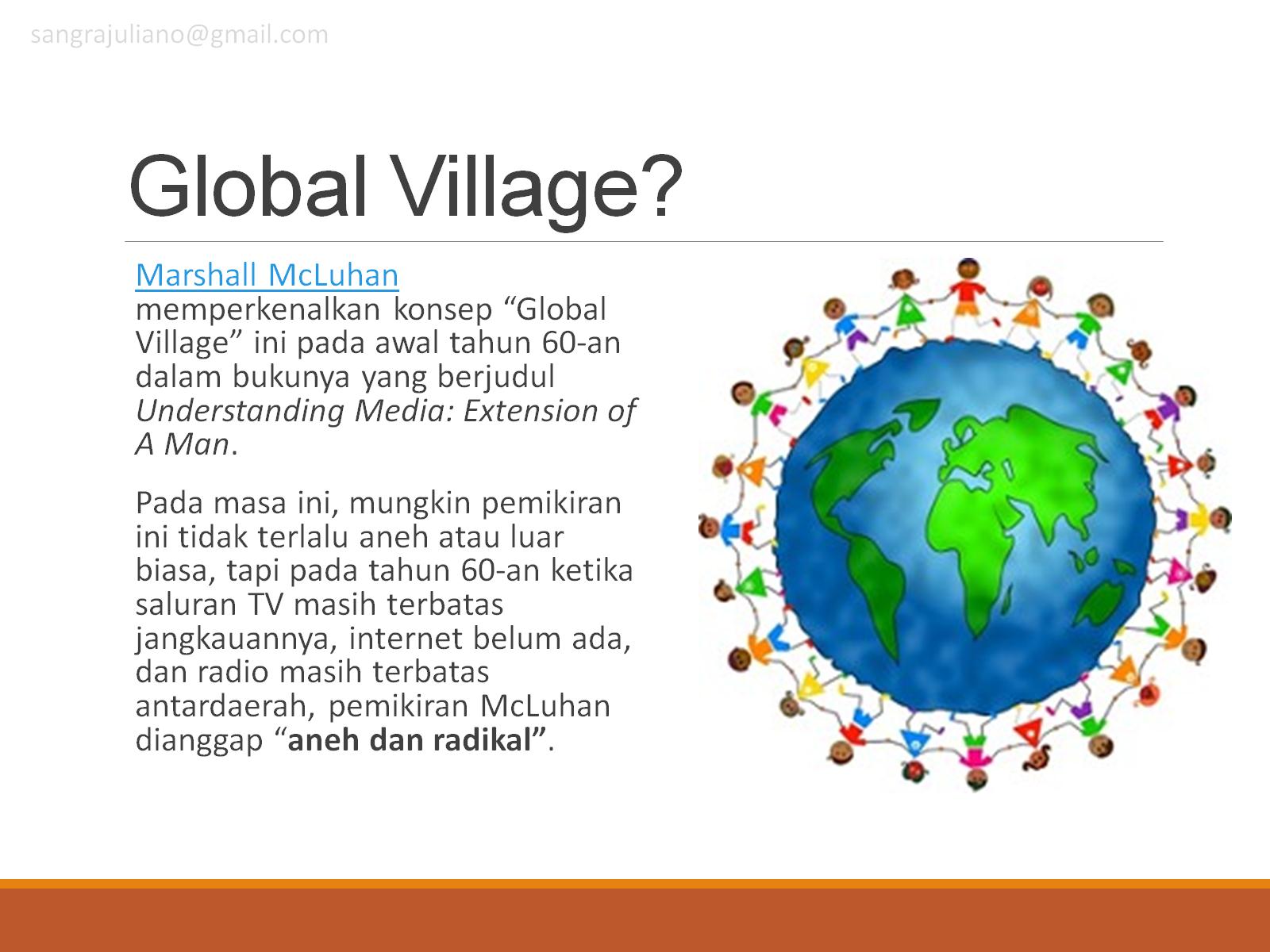 Global Village?
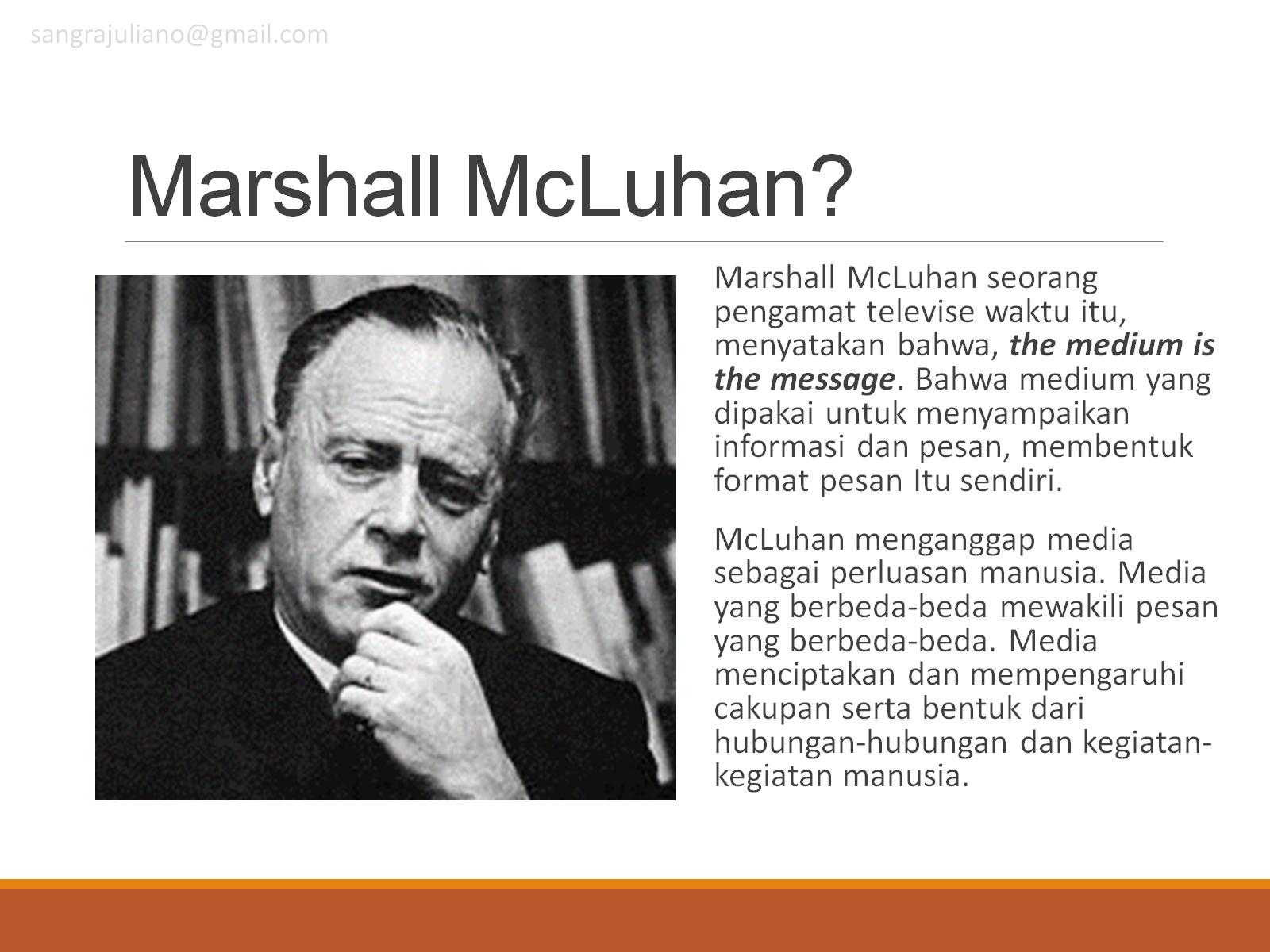 Marshall McLuhan?
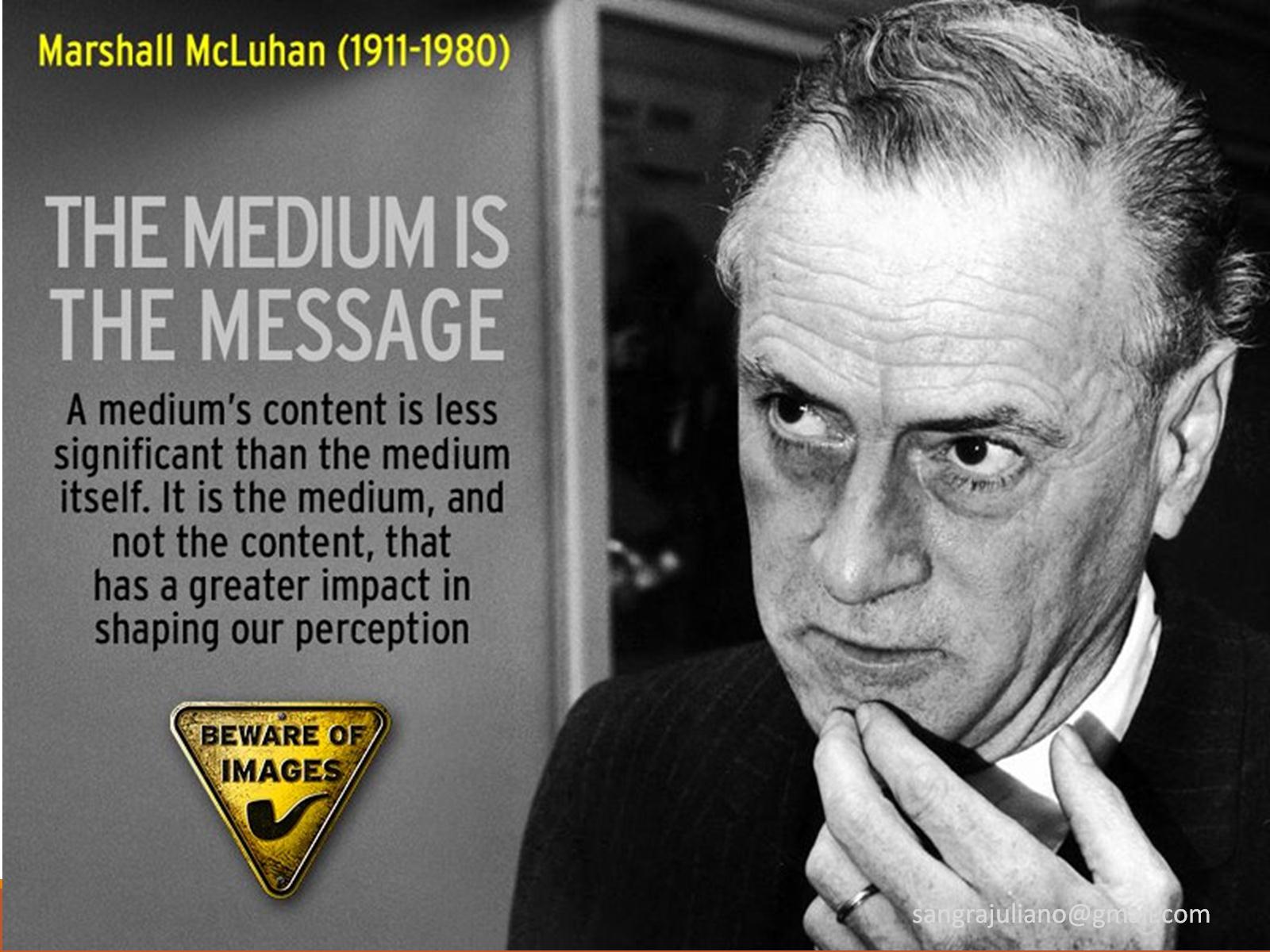 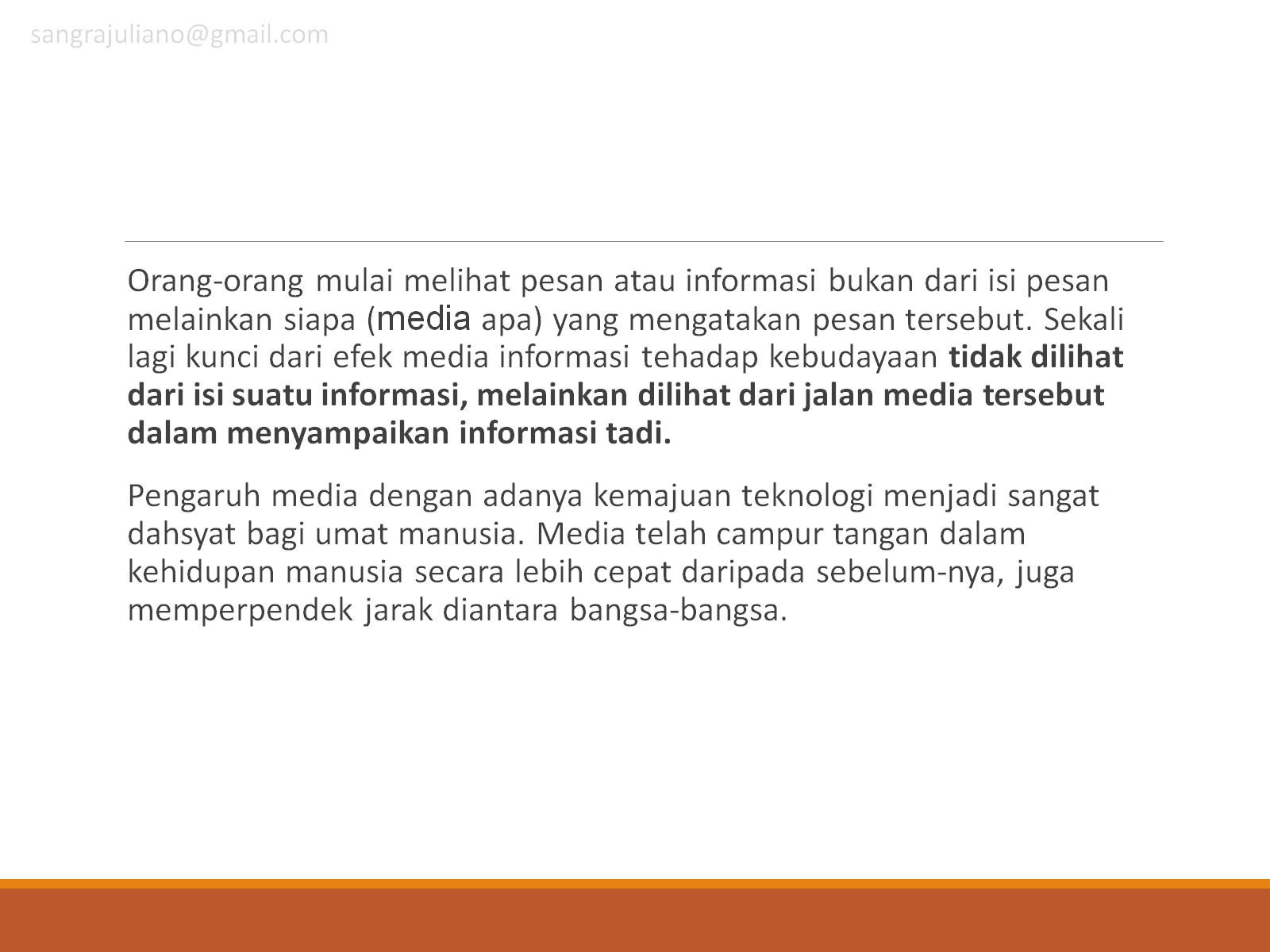 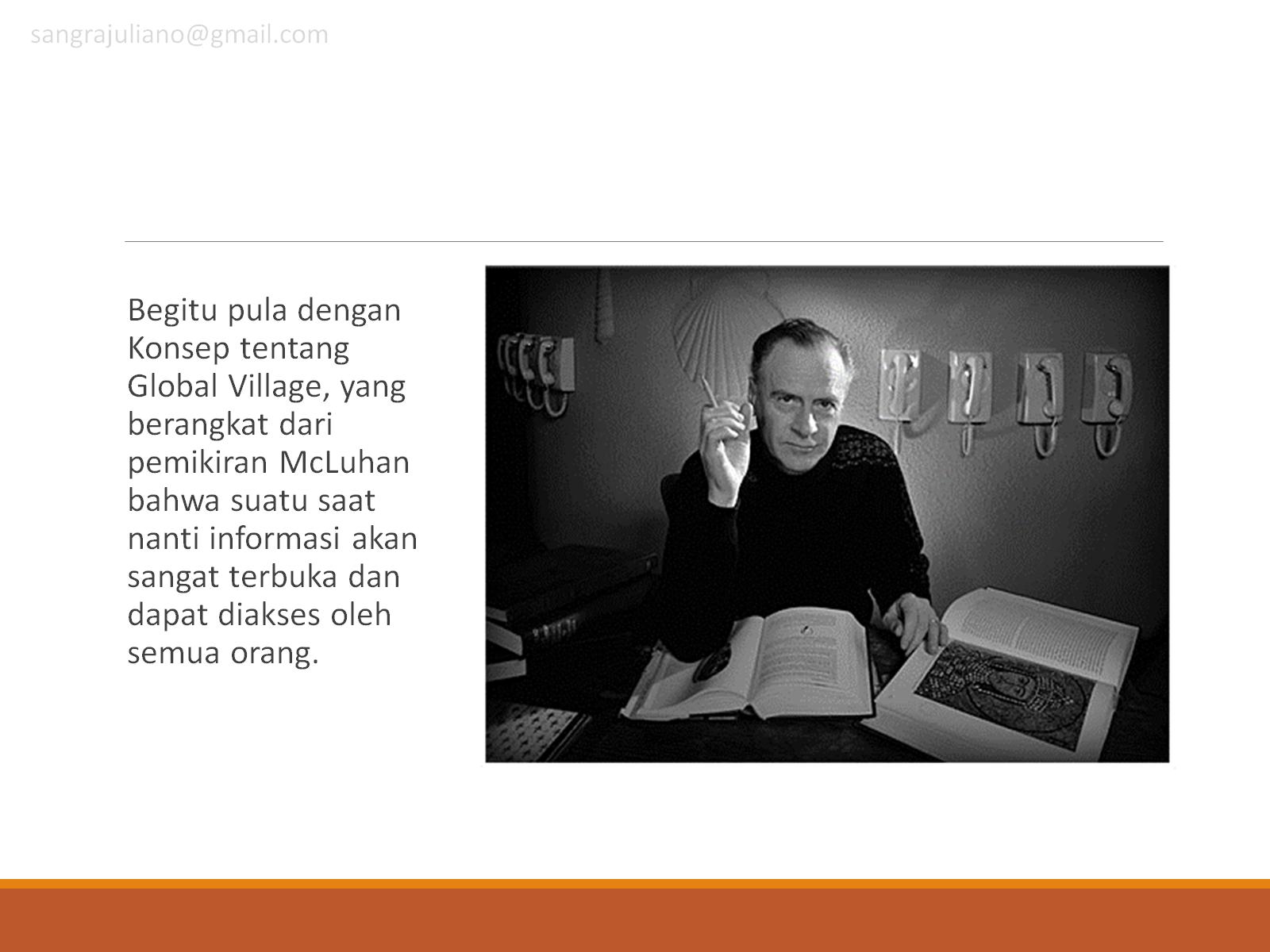 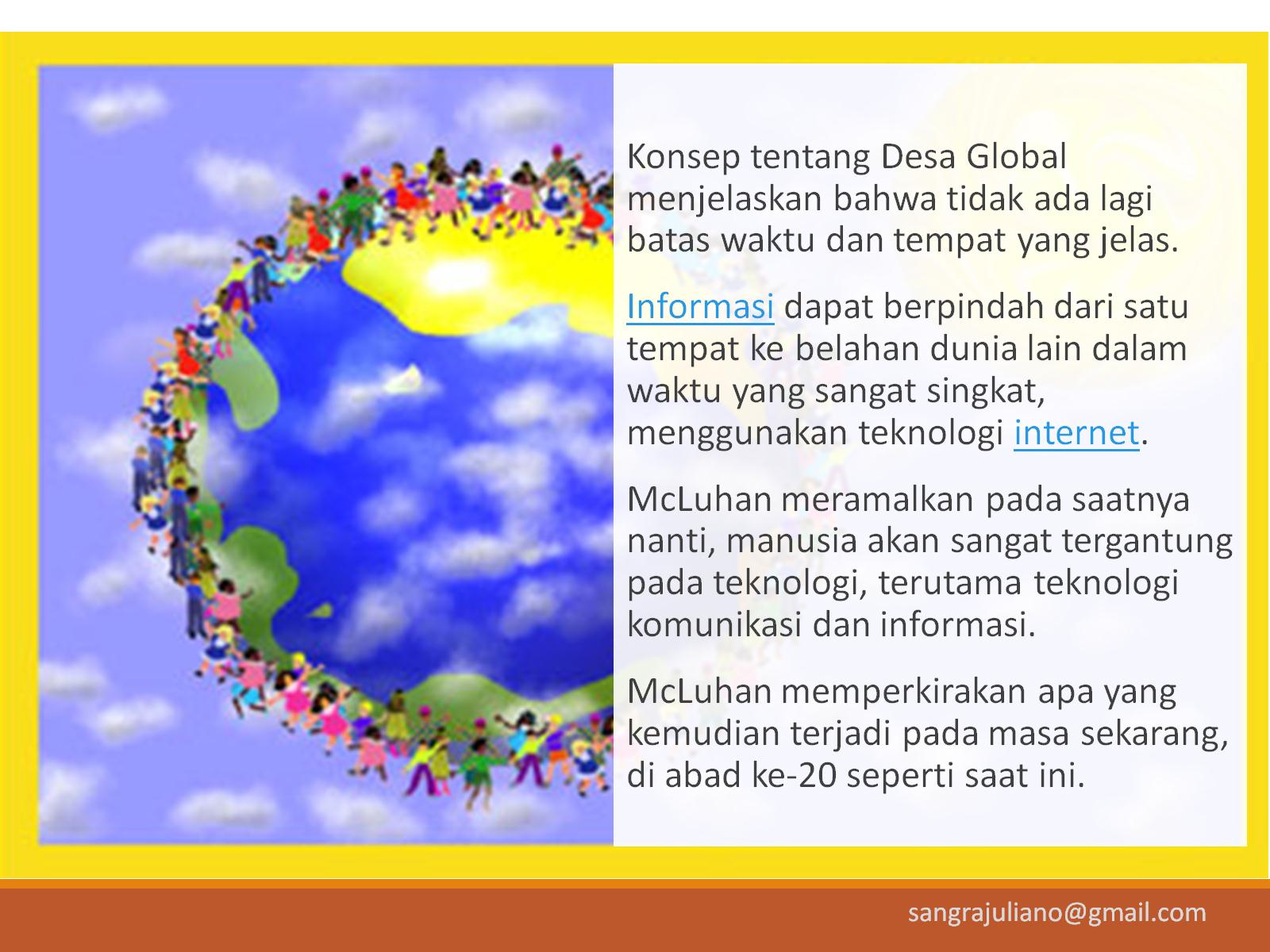 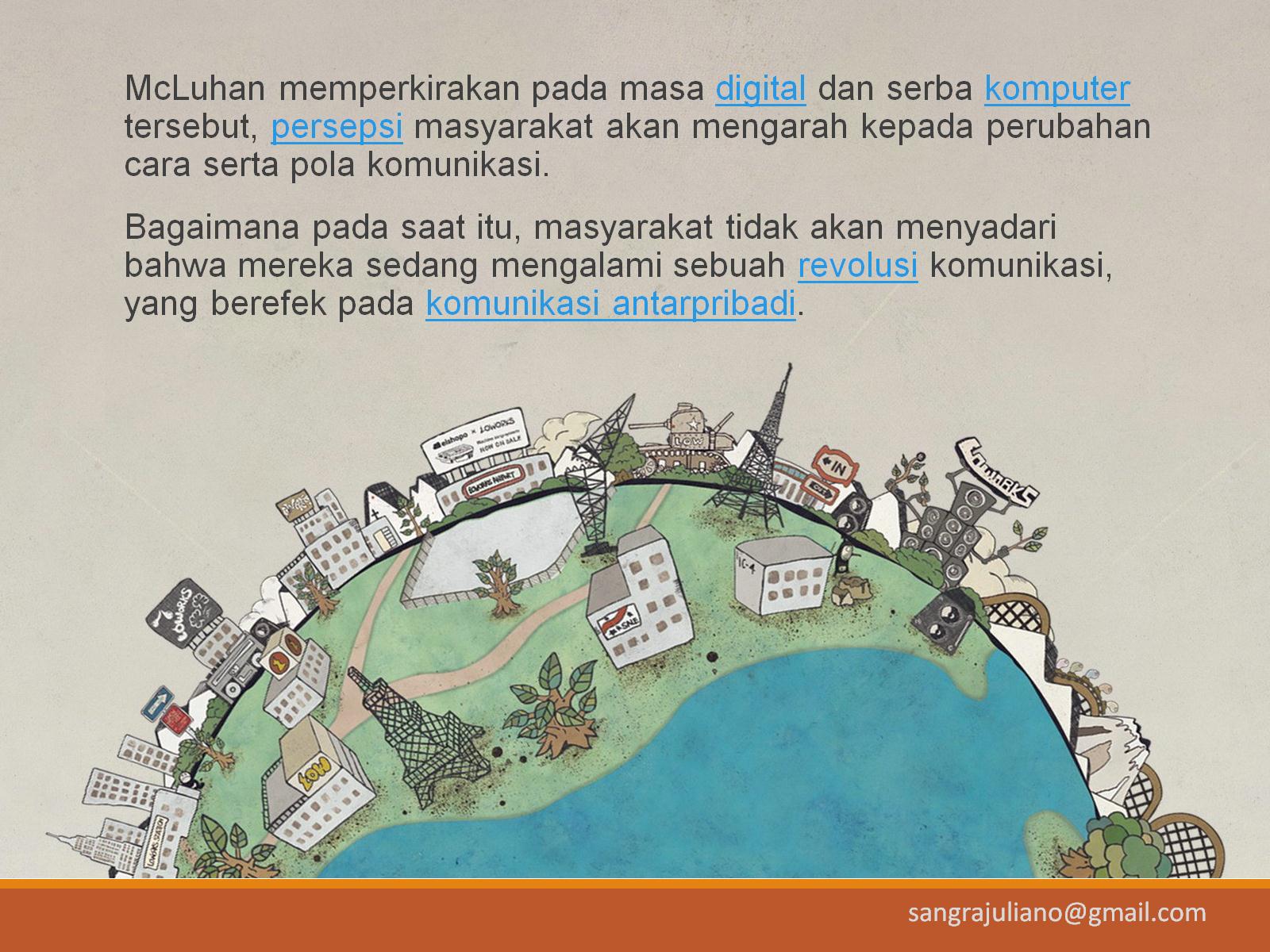 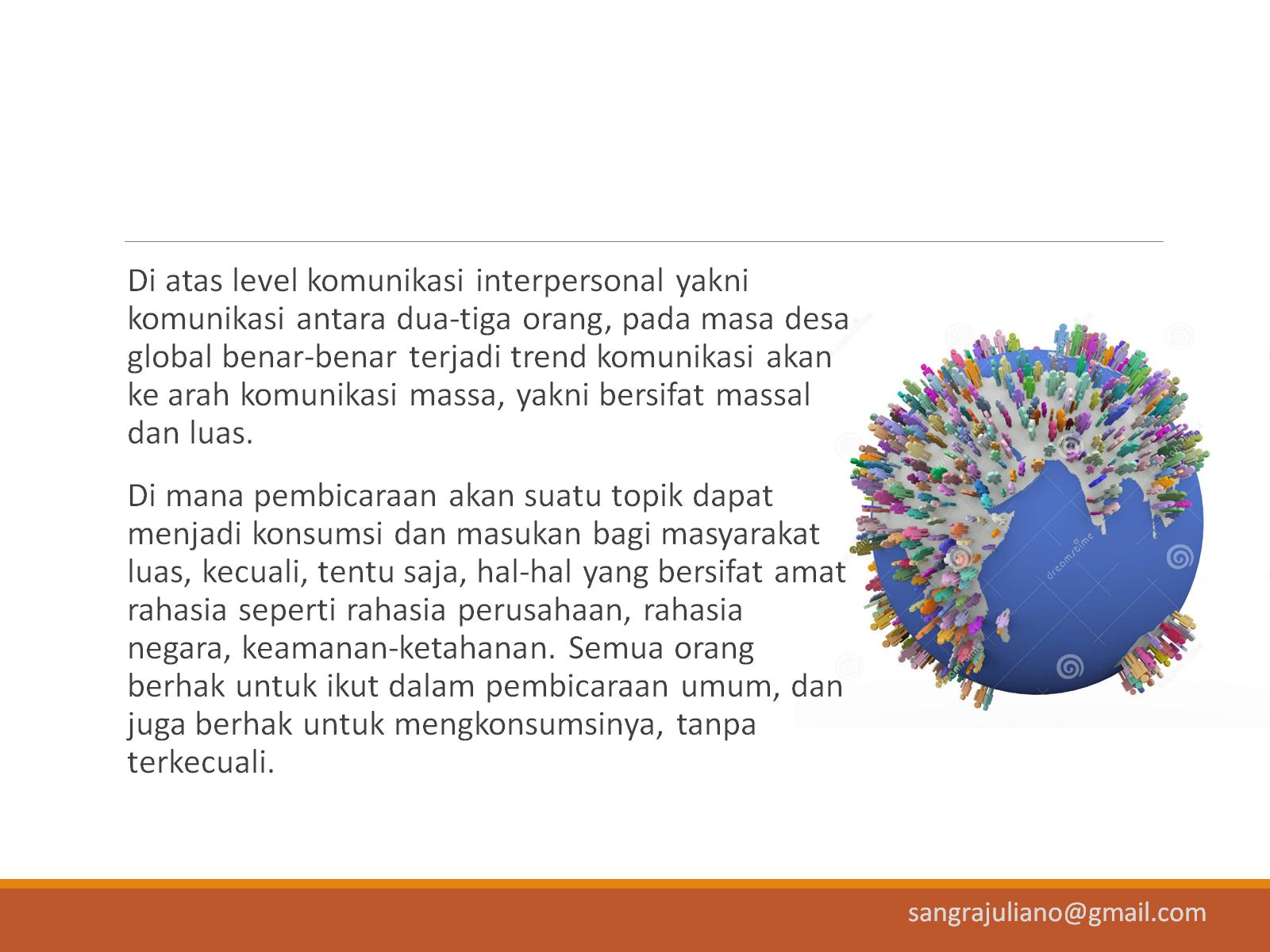 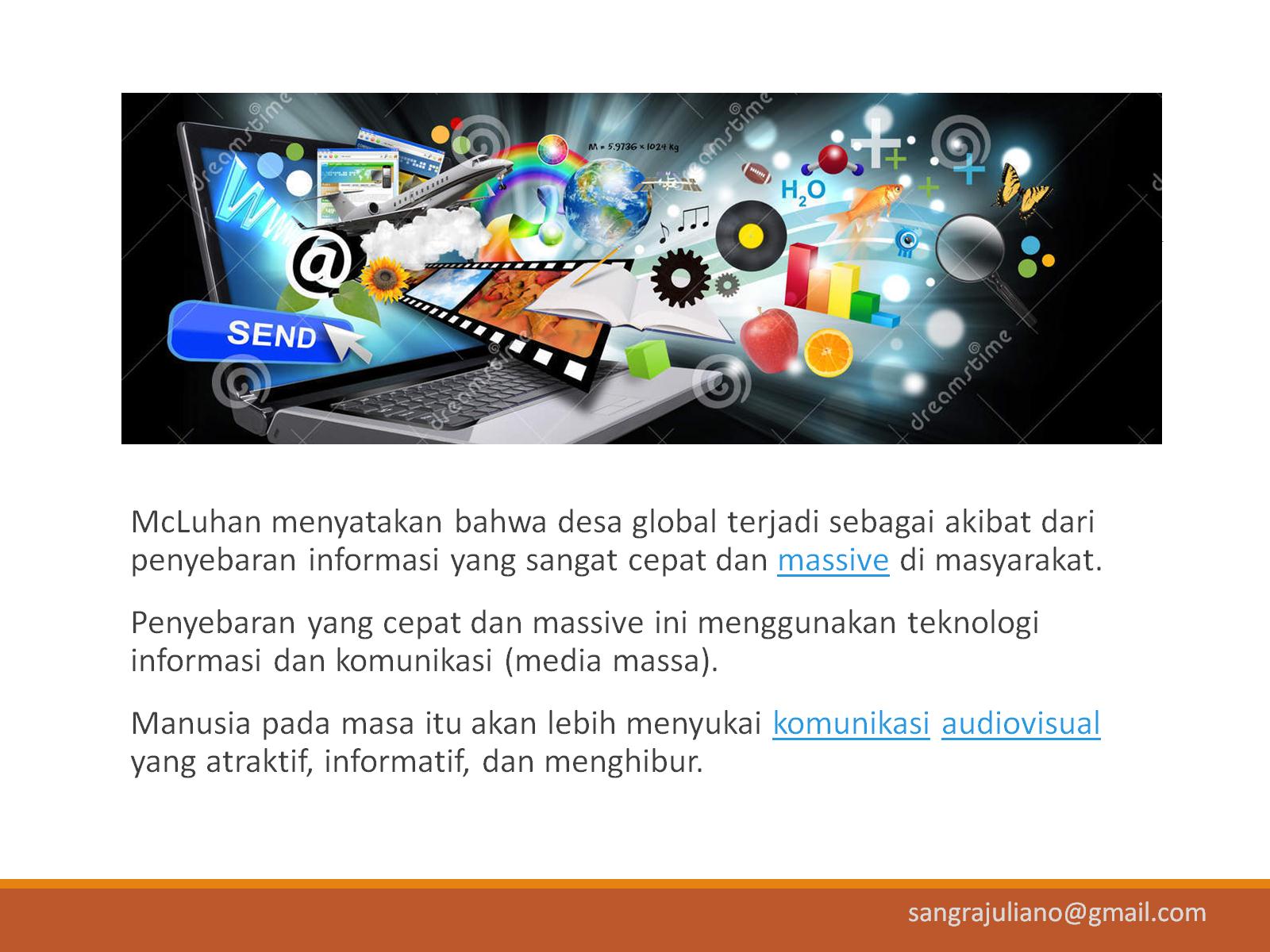 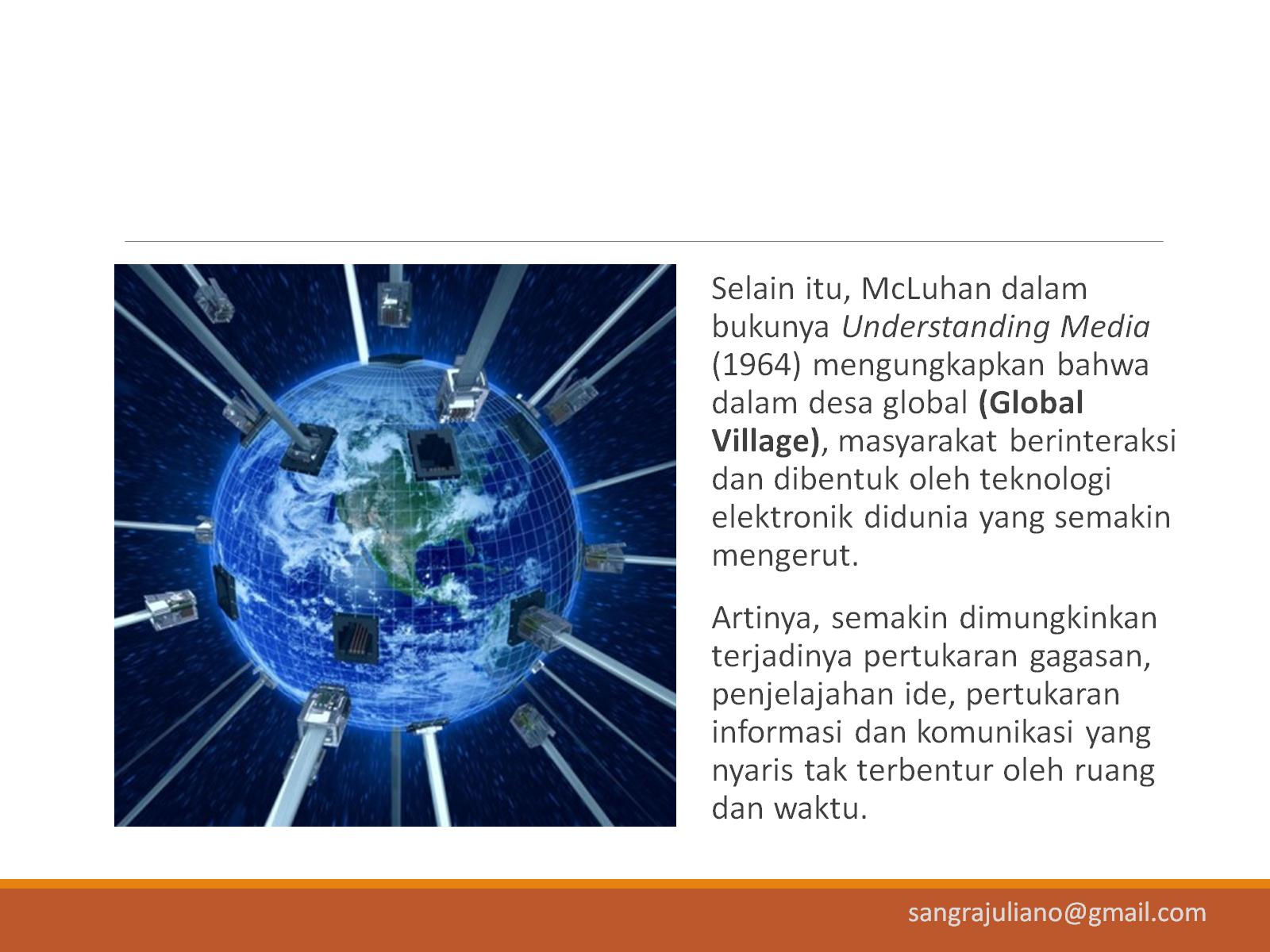 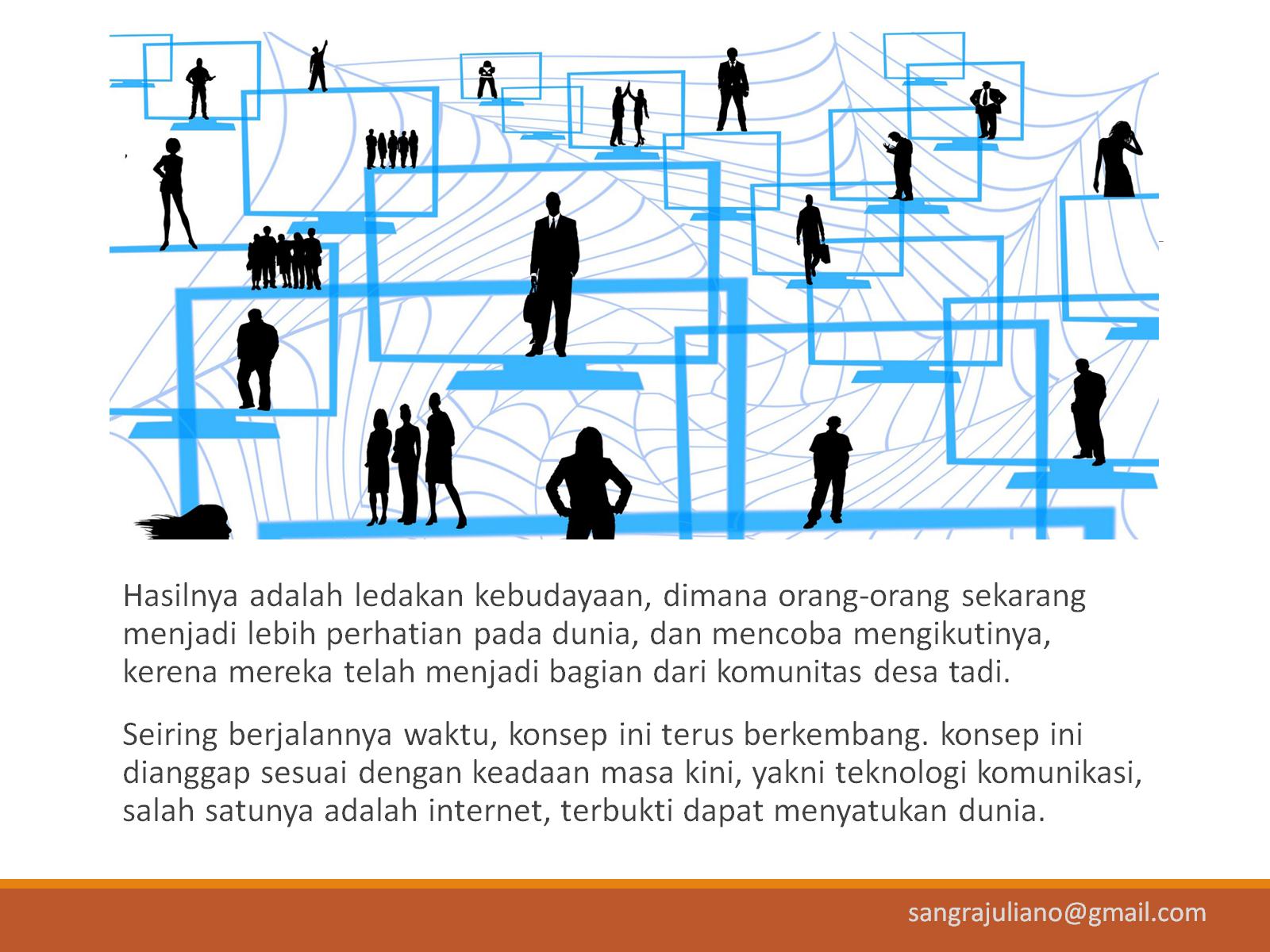 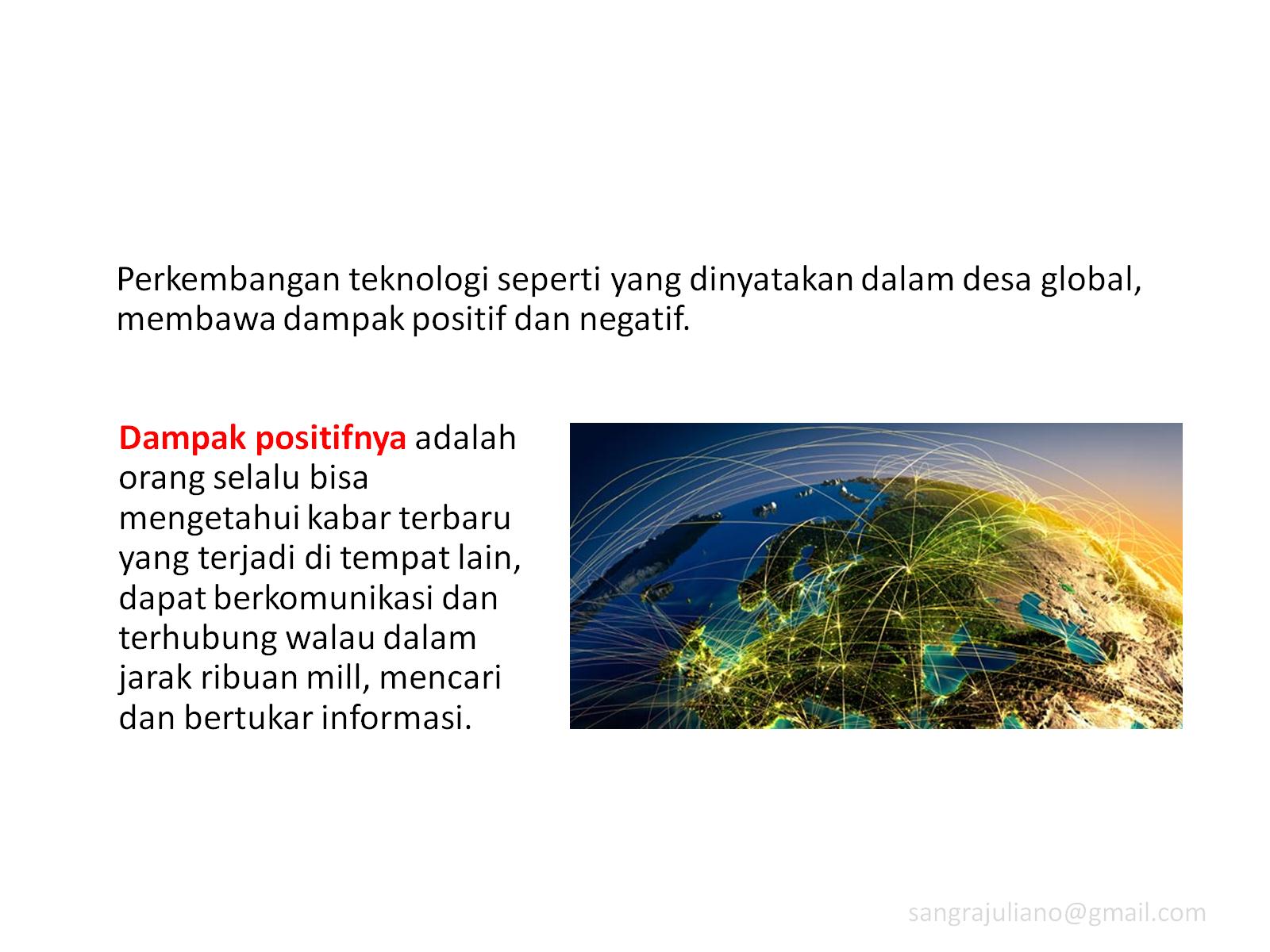 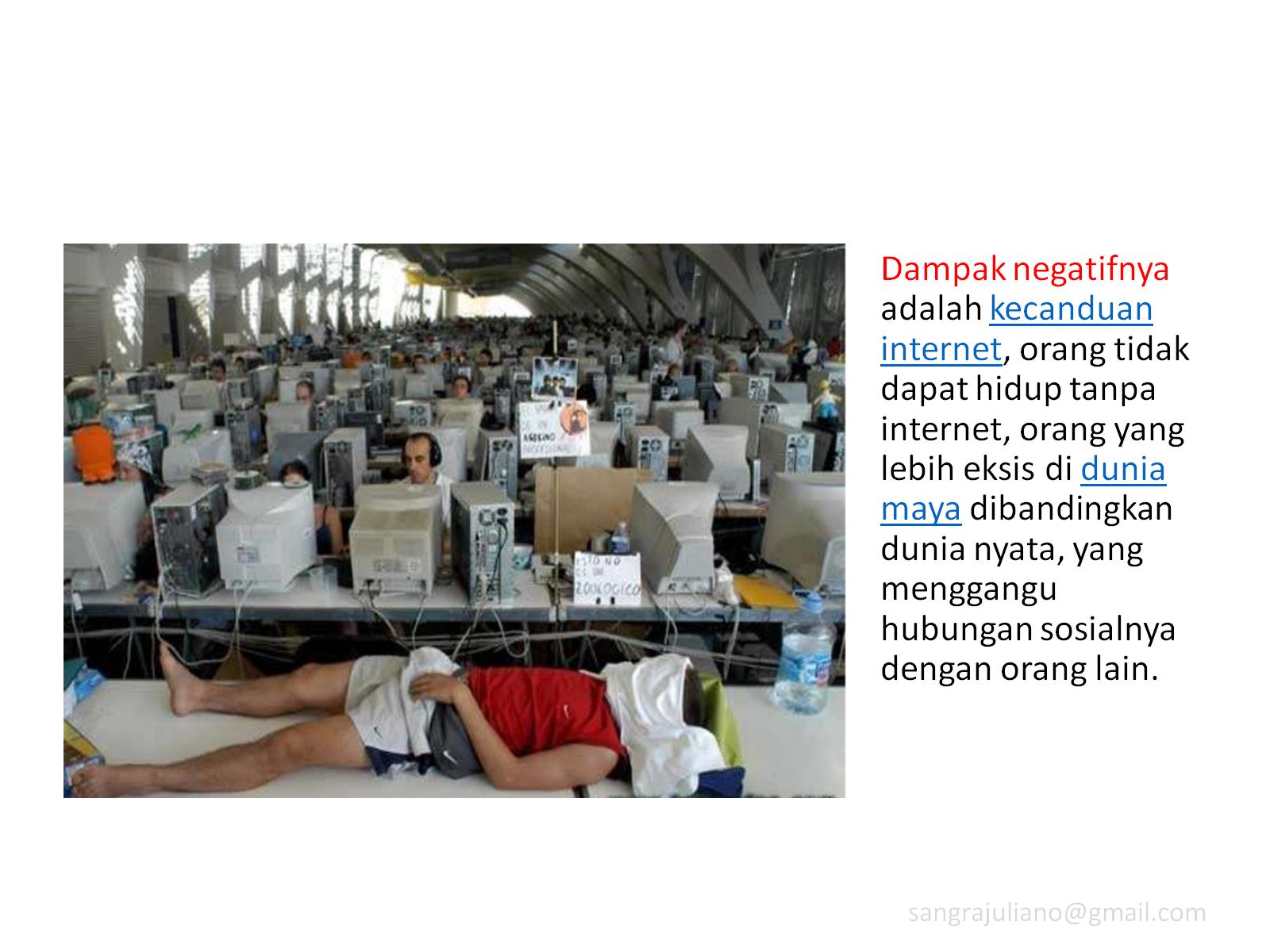 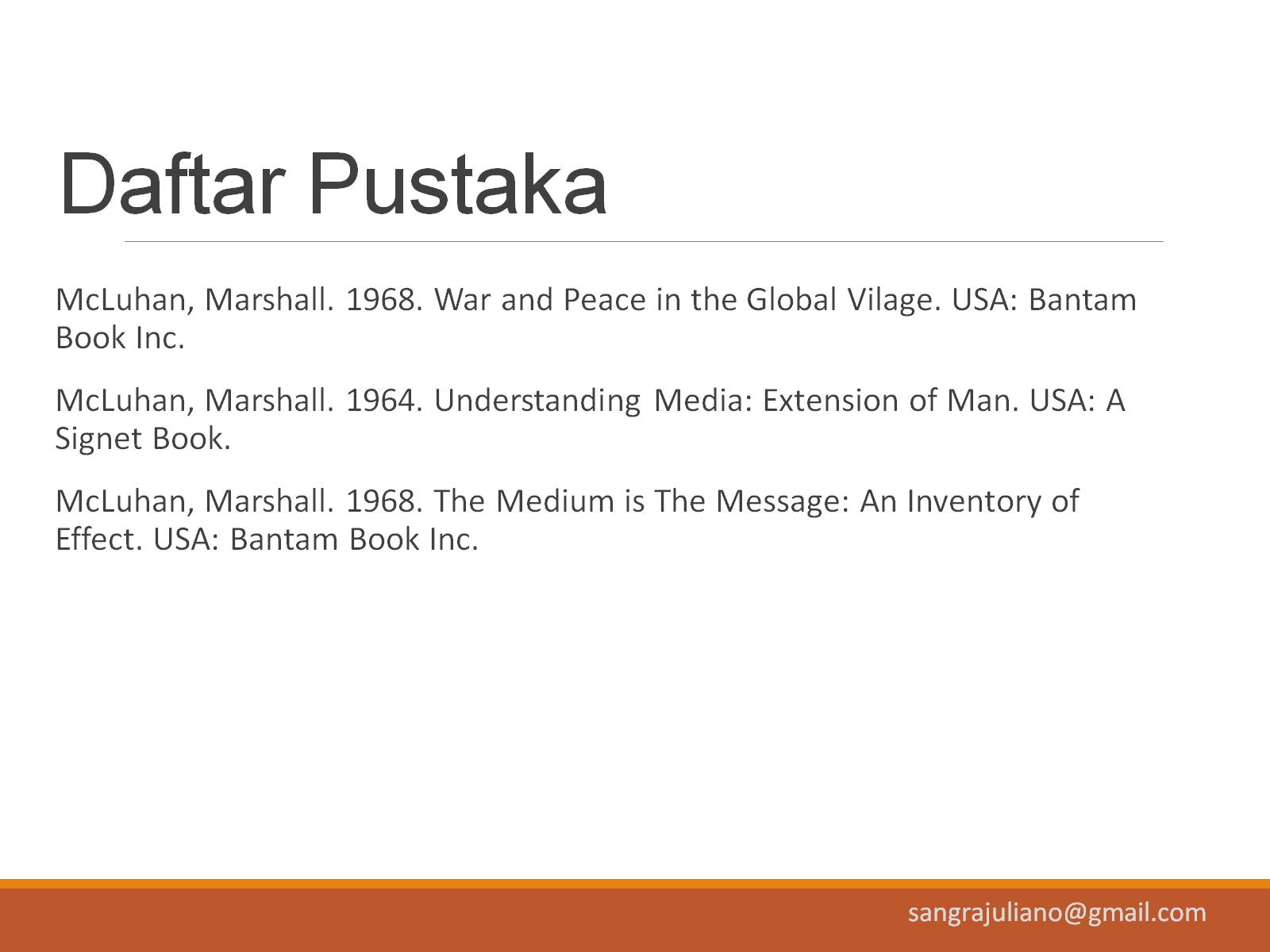 Daftar Pustaka
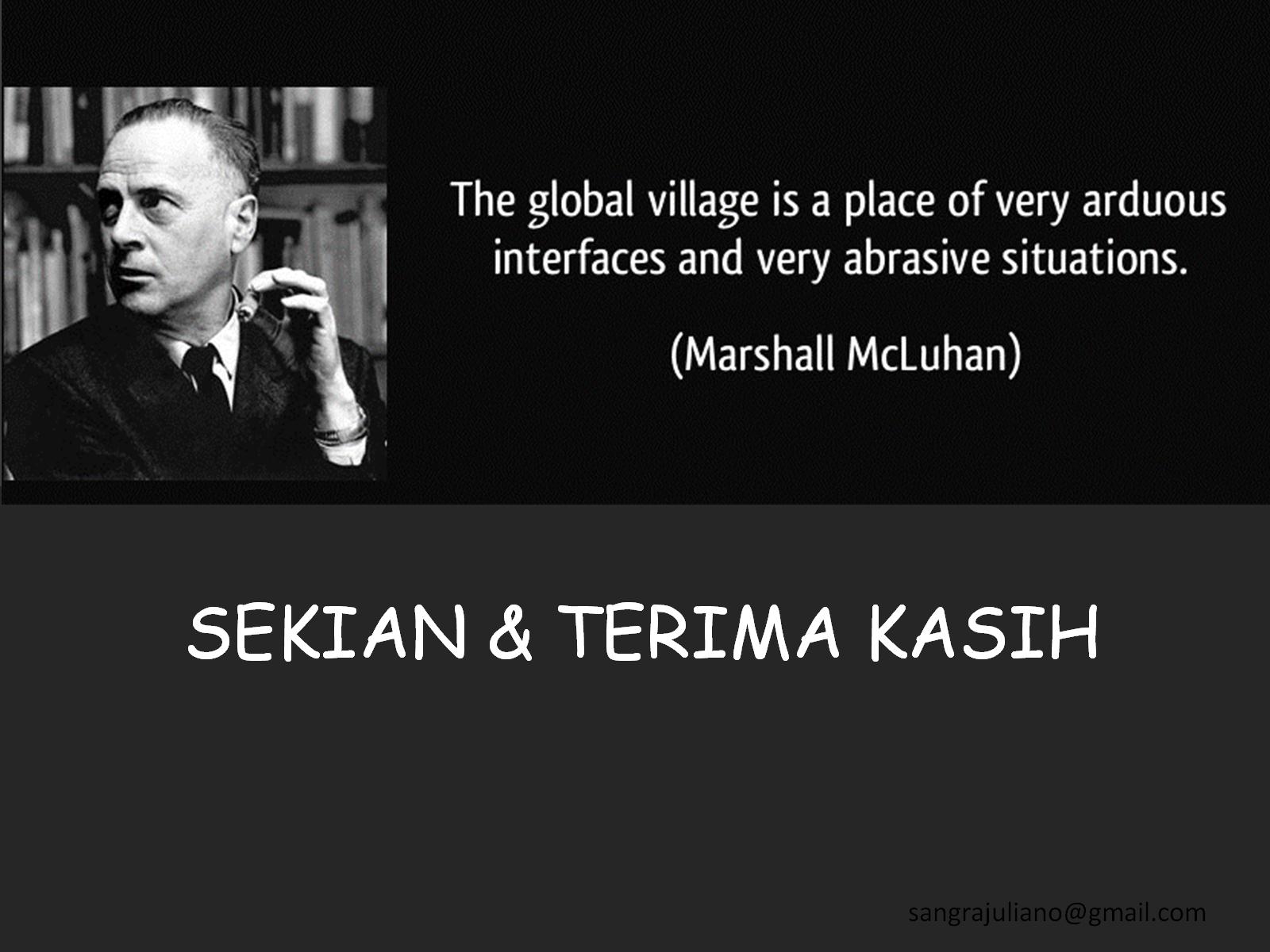